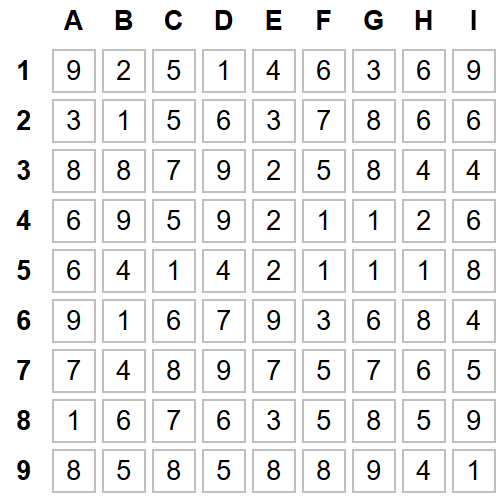 TRIO
Grille 1
TRIO
Grille 2
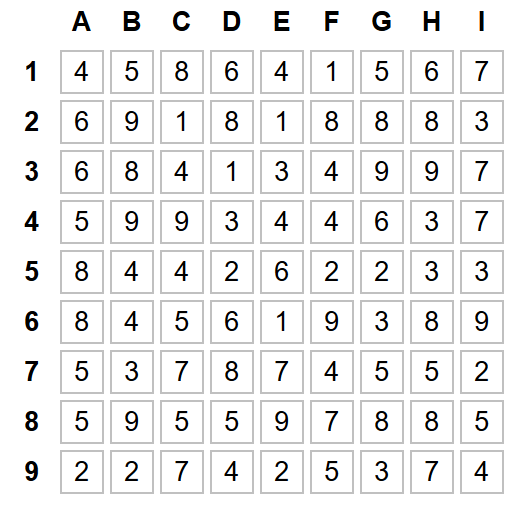 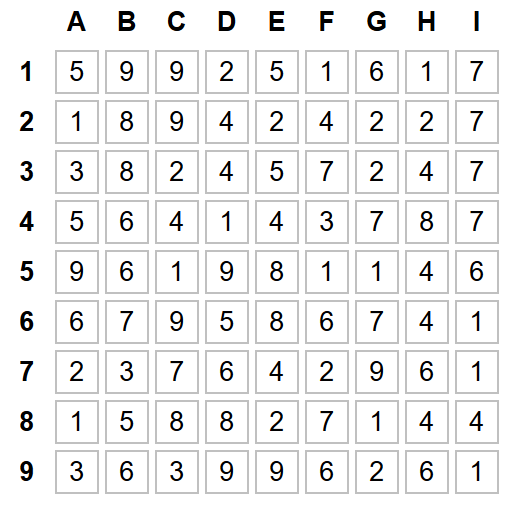 TRIO
Grille 3
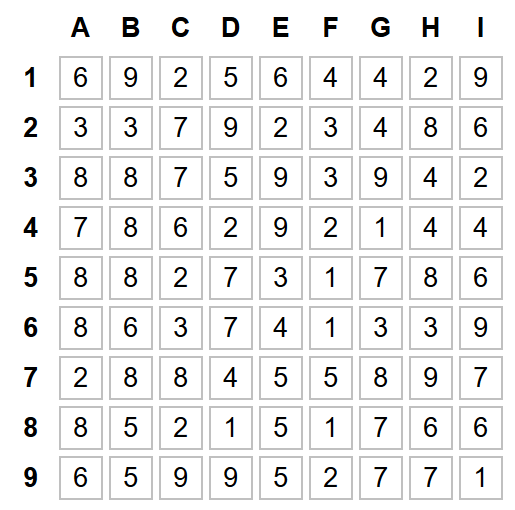 TRIO
Grille 4
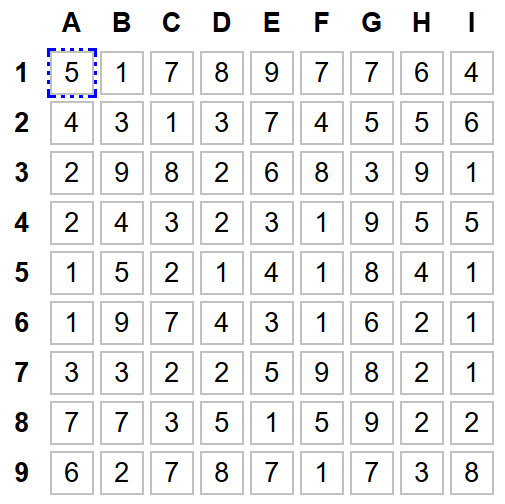 TRIO
Grille 5
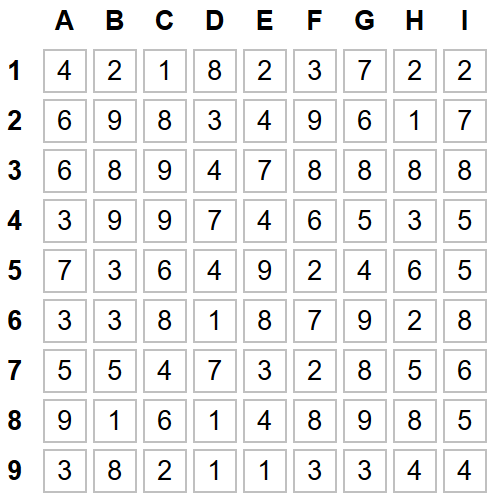 TRIO
Grille 6
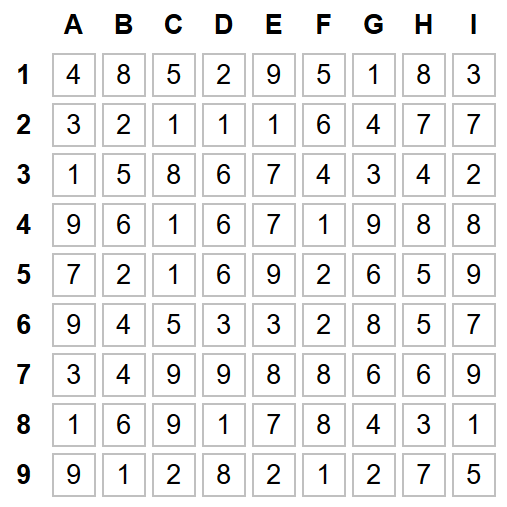 TRIO
Grille 7
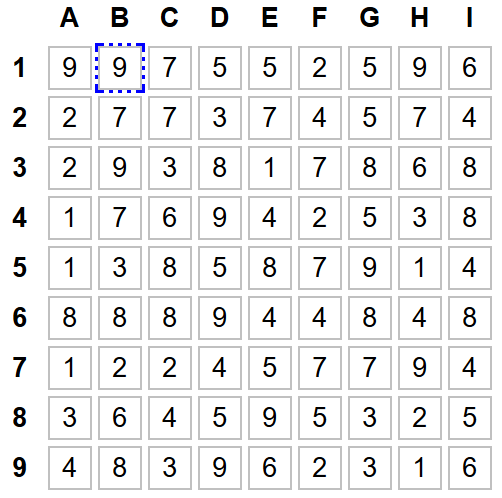 TRIO
Grille 8
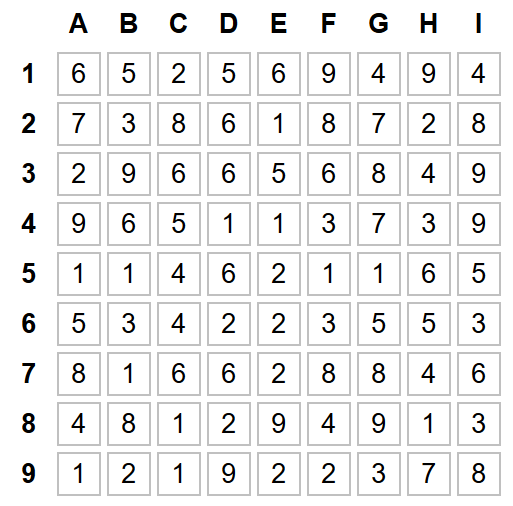 TRIO
Grille 9
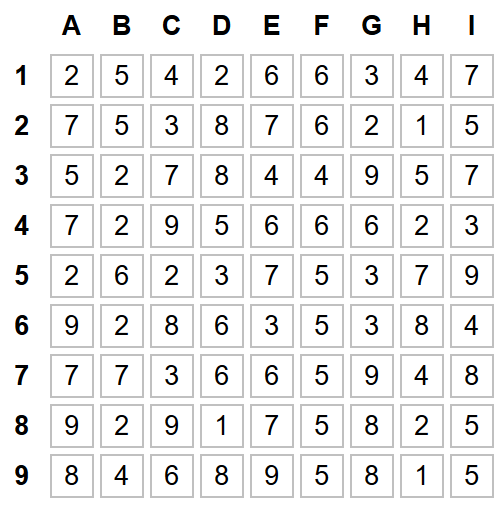 TRIO
Grille 10